Государственное учреждение образования«Лидский районный экологический центр детей и молодёжи»
Раздел 8. Комнатные растения и здоровье человека

Тема: «Душистые комнатные растения»
Занятие 1


Колосовская Елена Александровна,
педагог дополнительного образования
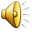 Актуальность
Тонкий, изысканный, или, наоборот, тяжелый и подавляющий, а иногда и очень неприятный, аромат растений способен кардинально изменить атмосферу в нашем доме. И лучшие из лучших природных ароматизаторов, способных наполнить наши дома сладкими облаками, заслуживают особого внимания и правильного подбора. Ведь они влияют и на наше самочувствие, и на настроение, и даже на работоспособность.
Проблема
Восприятие запахов сугубо индивидуально, требует внимательного подбора. В этом плане к ароматным комнатным культурам лучше относиться, как к подбору парфюмерной продукции или выбору масел в ароматерапии. Запах конкретного растения должен не просто быть приятен вам, а действительно нравиться, позитивно сказываться на психоэмоциональном фоне и не приводить к нарушению сна.
Подбор растений по интенсивности запаха в соответствии с назначением комнаты — важнейшая, но не такая уж и простая задача.
Цель:
Познакомиться с наиболее распространенными душистыми комнатными растениями, их влиянием на здоровье и психоэмоциональное состояние человека.
Задачи:
Изучить теоретический материал о представителях и преимуществах ароматных комнатных растений.
Узнать, какие растения и почему полезно располагать  вблизи компьютера. 
Получить знания о правилах подбора ароматных растений с учетом их целесообразности и индивидуальной переносимости человеком.
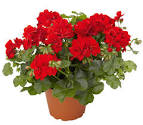 Комнатные растения с ароматными листьями, их влияние на здоровье и психоэмоциональное состояние человека.
Пеларгония (герань) не только создает особую атмосферу в доме. Фитонциды, обильно выделяющиеся из ее листьев при прикосновении, уничтожают большое количество вредных веществ, содержащихся в воздухе. Освежающий душистый запах герани благотворно влияет на организм человека. Он успокаивает нервную систему и способствует восстановлению многих процессов в организме человека. При бессоннице, головной боли или раздражительности достаточно постоять 10-15 минут возле растения, вдыхая его аромат и состояние нервной системы придет в норму. Помимо этого, запах герани повышает настроение и избавляет от депрессии. Также он предотвращает эпидемию гриппа и простуды в доме.
Цитрусовые (мандарин, лимон …)
Цитрусовые (представители рода Citrus) — универсальные ароматизаторы. Аромат не только цветков, но и листьев, и плодов цитрусовых деревьев благотворно воздействует на сердечно-сосудистую систему, нормализует артериальное давление и способствует улучшению дыхания.
Это один из самых приятных и мощных фитонцидов, которые способствуют оздоровлению воздуха и его очистке. Цитрусовые оказывают одновременно успокаивающее и тонизирующее воздействие, они повышают активность, способствуют творчеству, продуктивной деятельности, прогоняют депрессии, стрессы и подавленность, способствуют общению и настраивают на оптимистический лад.
Аромат эухариса не только изыскан, но и вызывает у всех ассоциации с неповторимым букетом тропических цветов. Сладость аромата эухариса может существенно мешать вечером и ночью, когда ароматические вещества выделяются цветками этого растения в усиленном количестве.
Наслаждаться в жилых комнатах ароматом эухариса лучше только днем, на ночь отправляя его туда, где он не будет мешать. А он может воспрепятствовать не только сладкому сну, но и полноценному отдыху, поскольку речь идет об одном из наиболее ярких и интенсивно воздействующих запахов.
Эухарисы действуют как природные ароматизаторы, перебивают любые запахи и позволяют избавиться от неприятного запаха на кухне или в других помещениях дома. Аромат изящных цветков создает удивительно праздничную атмосферу, повышает активность, способствует энергичной деятельности, пробуждает особые творческие начала и прекрасно подходит для общения, вечеринок, семейных посиделок.
Эухарис (амазонская лилия)
Олеандр
Горький, пряный, необыкновенно сильный аромат очень остро чувствуется в небольших помещениях, но зато в просторных комнатах он может стать источником удивительно приятного фона.
Аромат олеандра позволяет справиться с неврозами, бессонницей, оказывает удивительно сильное успокаивающее воздействие. Он воспринимается как своеобразная свежая волна, которая смывает следы усталости и позволяет расслабиться после тяжелых переживаний и рабочего дня.
Перебарщивать с «ароматерапией» олеандра не стоит. При слишком интенсивном аромате и продолжительном воздействии он способен вызывать головокружение и головные боли.
Домашнее кофе (Coffea), благодаря выведению все новых компактных сортов с обильным цветением и плодоношением, которые продолжаются почти непрерывно, снова входит в моду. У этого растения наконец-то оценили не только его красоту, но и восхитительный душистый шлейф, который окружает кустарник.
Белоснежные цветки и их аромат воздействуют на нас подобно напитку, который готовят из зерен кофе. Аромат цветущего кофейного дерева прогоняет сонливость, устраняет усталость, повышает творческие способности и позволяет настроиться на работу, активизирует память и мышление, пробуждает и окрыляет. Это один из лучших «утренних» ароматов. В спальне или гостиной кофе не слишком уместно, но вот на кухне или в рабочем уголке маленький кустик на подоконнике способен творить чудеса не хуже чашечки любимого душистого напитка.
Кофе
Компьютер как и любое другое устройство действительно излучает электромагнитные волны. Ни кактус, ни какое другое растение не способно защитить от электромагнитного излучения. Возможно они и могут поглотить некоторое его количество, но это будет лишь та доля, которая попадает непосредственно на них самих. Так что вред электромагнитного излучения преувеличен, и роль «кактуса-спасателя» в этой связи теряет свою актуальность. 
Что действительно важно, и о чем мало пишут, так это повреждение глаз вызванное освещением монитора и высыханием роговицы глаза. У людей которые много работают за компьютером, отмечаются зрительные нарушения — резь, жжение, чувствительность к свету, усталость, помутнение в глазах. У некоторых развивается бессонница или сонливость, перепады давления, боли в области сердца.
Цветы рядом с компьютером
Цветы рядом с компьютером
Электростатическое поле, создаваемое монитором, притягивает пыль, которая содержит различные микроорганизмы и увеличивает риск развития аллергии и инфекционных заболеваний.
Справиться с этими неблагоприятными факторами помогают комнатные растения. Наука давно доказала, что растения улучшают качество воздуха. Растения поглощают углекислый газ и выделяют кислород. И количество здесь имеет значение — чем больше растительности, тем лучше. Также растения могут повышать уровень относительной влажности, что помогает уменьшать количество пыли и частицы, вызывающие аллергию. Есть цветы, которые не просто поглощают углекислый газ, но еще и вредные вещества, даже формальдегид. Для этих целей рекомендуют драцена, алое, хризантема и фикус. 
При работе с компьютером крайне важно расслаблять сетчатку глаз, и приятный зеленый цвет листвы поможет успокоить напряженные глаза. Также растения создают приятную атмосферу в помещении, вызывают у людей положительные эмоции, помогают бороться со стрессом и улучшают настроение.
Индивидуальное восприятие человеком запахов целебных растений и их оценка.
Подбирая душистые растения, следует учитывать и то, как запах будет проявляться в отдельных помещениях и закрытом пространстве, будет ли он уместен в конкретных комнатах и уголках дома, не станет ли его интенсивность источником неприятных эмоций и плохого самочувствия. Ведь ароматные комнатные растения, даже если речь идет о самых изысканных вариациях, способны влиять на нас далеко не только позитивно.
Советы по размещению ароматных растений
В спальне беспокойство и проблемы со сном не вызывают только самые деликатные, изысканные, тонкие и нежные ароматы. Здесь не будут уместными растения, интенсивность запаха которых возрастает ночью.
Сладкие, фруктово-насыщенные, жизнерадостные ароматы цитрусовых и других интенсивно пахнущих вблизи растений будут уместными как в детской и игровой комнате днем, так и в рабочем кабинете или уголке для рукоделия.
Все ароматы, которые ассоциируются с кондитерскими изделиями, напоминая экстракты и пряности, будут уместными в кухне. Как и растения, запах которых способствует очищению воздуха и перебивает неприятные ароматы.
Советы по размещению ароматных растений
Тяжелые, густые, насыщенные, навязчиво-приторные и интенсивные ароматы «ночных» растений можно использовать только в тех комнатах, мимо которых вы лишь проходите, где не отдыхаете и не работаете в вечернее время. Такие растения даже в коридоре или холле могут причинить немало хлопот, их чаще всего на ночь придется выносить подальше от спален и гостиных. Но в то же время, если их аромат вам нравится, он будет более чем уместен в ванной или прихожей. Да и утром, и днем он в любом помещении станет дополнительным активизирующим фактором, поможет забыть о сонливости, настроит на рабочий лад и пробудит творческую энергию не хуже чашечки бодрящего кофе.
Все ароматные растения условно разделяются на седативные и тонизирующие. Запах первых успокаивает, снимает усталость, замедляет пульс, позволяет расслабиться и забыть о напряжении. Вторые действуют наоборот – повышают пульс, умственную активность, возбуждают центральную нервную систему, повышают выносливость и работоспособность. Причем, тонизирующие ароматы встречаются куда чаще, чем успокаивающие. Если первые (седативные) уместны даже в местах, где вы отдыхаете и спите, то вторые (тонизирующие) могут стать источником больших хлопот в спальне и гостиной по вечерам. Но и с теми, и другими перебарщивать не стоит. Проверьте, как растение влияет на вас и учитывайте характер его воздействия при размещении в доме.
Советы по размещению ароматных растений
В любых обстоятельствах и с любым растением ключевое значение все же имеет проверка на индивидуальную реакцию. Правильный подбор растений по вашим вкусам при этом должен дополняться и проверкой запаха на приемлемость его для всех членов семьи. Ведь даже если одному человеку запах будет не слишком приятен, заводить растение с интенсивной душистостью не стоит.
Задание
Попробуй исследовать комнатные растения дома или в школьном кабинете, и выяснить какие из них источают ароматы. Если найденные растения есть в презентации, повтори их воздействие на организм человека. Если найденного ароматного растения нет в данном материале, воспользуйтесь справочными материалами сети интернет, каталогов («Все о комнатных растениях» Д-р Д.Г. Хессайон и др.).
Заверши предложения
Мне понравилось …
	Было интересно…
	Я научилась…
	Я узнала, что…
	Меня удивило…
	Было непонятно…
Источники:
https://www.botanichka.ru/article/samyie-aromatnyie-komnatnyie-rasteniya/
https://dacha.expert/domashnie-rasteniya/tsvetushhie/geran/svojstva/polza-i-vred.html 
http://www.flowersweb.info/interior/interior-1.php